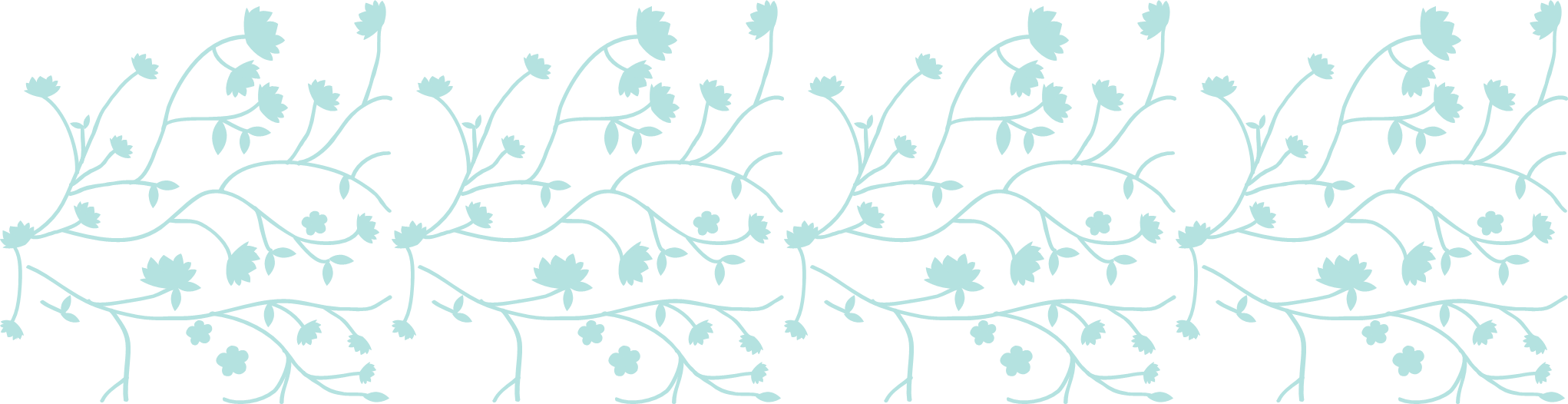 点击此处输入您的标题
汇报人：XXX
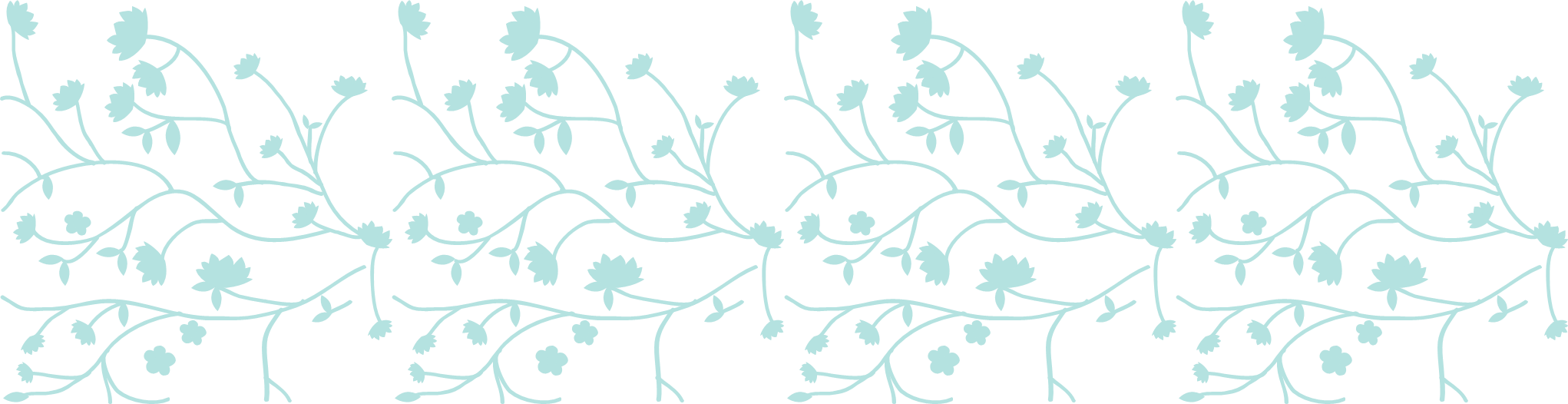 01     点击此处输入标题
02     点击此处输入标题
03     点击此处输入标题
04     点击此处输入标题
目录
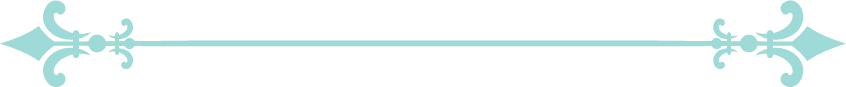 02     点击此处输入标题
03     点击此处输入标题
04     点击此处输入标题
01     点击此处输入标题
目录
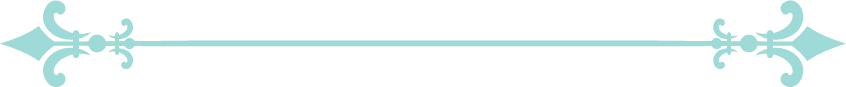 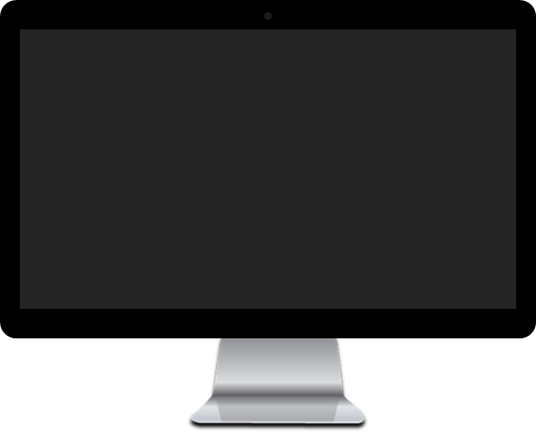 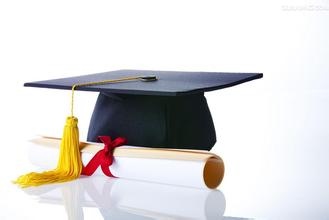 点击此处添加标题
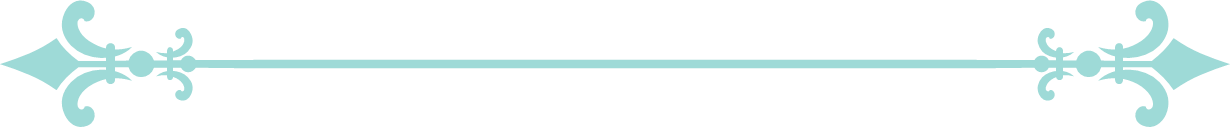 点击此处输入标题
点击此处输入文字点击此处输入文字点击此处输入文字点击此处输入文字点击此处输入文字点击此处输入文字
点击此处输入标题
点击此处输入文字点击此处输入文字点击此处输入文字点击此处输入文字点击此处输入文字点击此处输入文字
点击此处添加标题
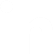 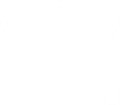 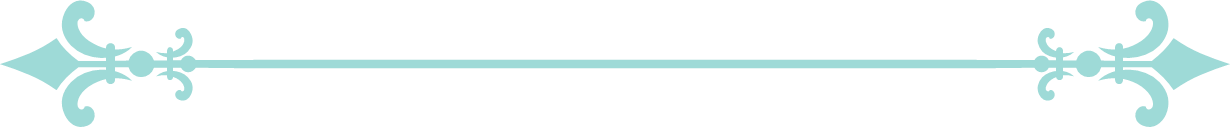 输入标题
点击此处输入文字点击此处输入文字点击此处输入文字点击此处输入文字点击此处输入文字
输入标题
点击此处输入文字点击此处输入文字点击此处输入文字点击此处输入文字点击此处输入文字
输入标题
点击此处输入文字点击此处输入文字点击此处输入文字点击此处输入文字点击此处输入文字
点击此处添加标题
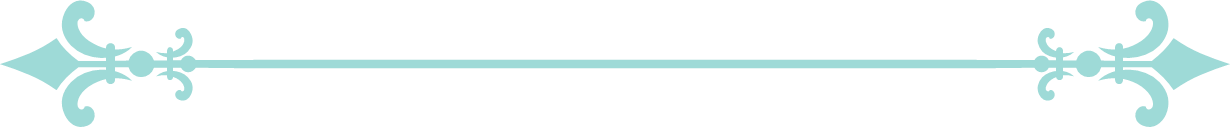 点击此处输入标题
点击此处输入文字点击此处输入文字点击此处输入文字点击此处输入文字点击此处输入文字
01
点击此处输入标题
点击此处输入文字点击此处输入文字点击此处输入文字点击此处输入文字点击此处输入文字
02
点击此处输入标题
点击此处输入文字点击此处输入文字点击此处输入文字点击此处输入文字点击此处输入文字
03
点击此处添加标题
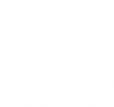 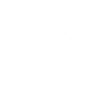 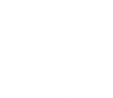 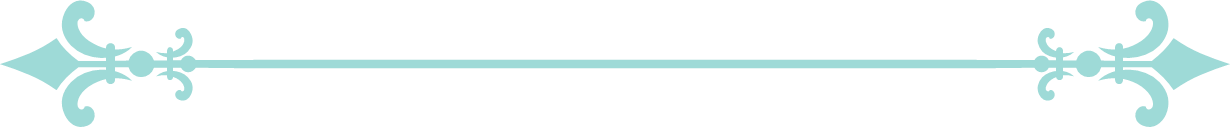 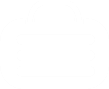 输入标题
点击此处输入文字点击此处输入文字点击此处输入文字点击此处输入文字点击此处输入文字
输入标题
点击此处输入文字点击此处输入文字点击此处输入文字点击此处输入文字点击此处输入文字
输入标题
点击此处输入文字点击此处输入文字点击此处输入文字点击此处输入文字点击此处输入文字
输入标题
点击此处输入文字点击此处输入文字点击此处输入文字点击此处输入文字点击此处输入文字
01     点击此处输入标题
03     点击此处输入标题
04     点击此处输入标题
02     点击此处输入标题
目录
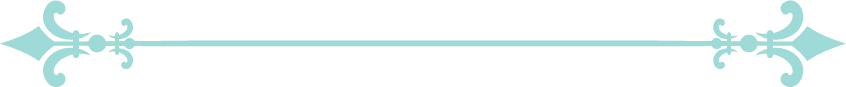 点击此处添加标题
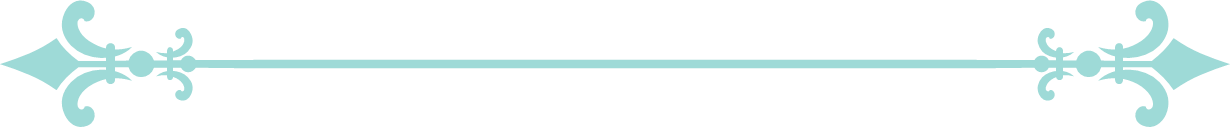 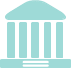 输入标题
点击此处输入文字点击此处输入文字点击此处输入文字点击此处输入文字点击此处输入文字
输入标题
点击此处输入文字点击此处输入文字点击此处输入文字点击此处输入文字点击此处输入文字
输入标题
点击此处输入文字点击此处输入文字点击此处输入文字点击此处输入文字点击此处输入文字
输入标题
点击此处输入文字点击此处输入文字点击此处输入文字点击此处输入文字点击此处输入文字
标题
标题
标题
标题
标题
点击此处添加标题
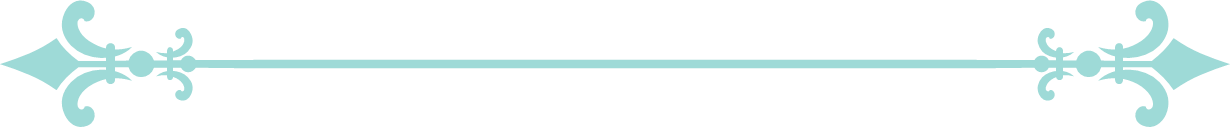 点击此处输入文字点击此处输入文字点击此处输入文字点击此处输入文字点击此处输入文字
点击此处输入文字点击此处输入文字点击此处输入文字点击此处输入文字点击此处输入文字
点击此处输入文字点击此处输入文字点击此处输入文字点击此处输入文字点击此处输入文字
点击此处输入文字点击此处输入文字点击此处输入文字点击此处输入文字点击此处输入文字
点击此处输入文字点击此处输入文字点击此处输入文字点击此处输入文字点击此处输入文字
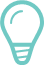 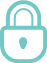 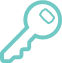 点击此处添加标题
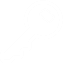 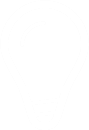 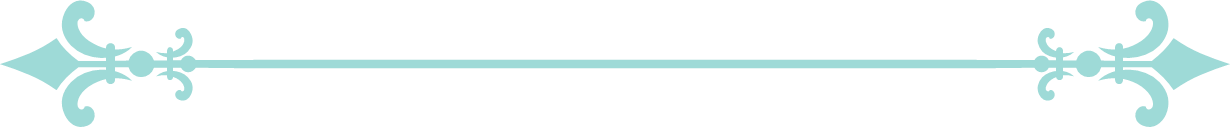 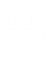 点击此处输入标题
点击此处输入文字点击此处输入文字点击此处输入文字点击此处输入文字点击此处输入文字
点击此处输入标题
点击此处输入文字点击此处输入文字点击此处输入文字点击此处输入文字点击此处输入文字
点击此处输入标题
点击此处输入文字点击此处输入文字点击此处输入文字点击此处输入文字点击此处输入文字
点击此处添加标题
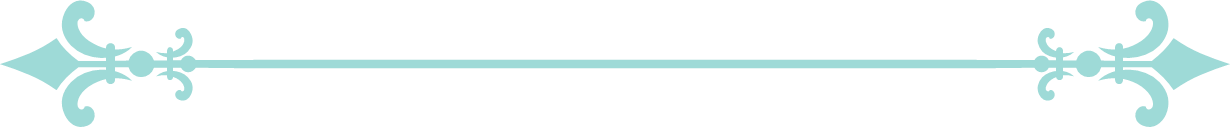 输入标题
点击此处输入文字点击此处输入文字点击此处输入文字点击此处输入文字点击此处输入文字
输入标题
点击此处输入文字点击此处输入文字点击此处输入文字点击此处输入文字点击此处输入文字
输入标题
点击此处输入文字点击此处输入文字点击此处输入文字点击此处输入文字点击此处输入文字
01     点击此处输入标题
02     点击此处输入标题
04     点击此处输入标题
03     点击此处输入标题
目录
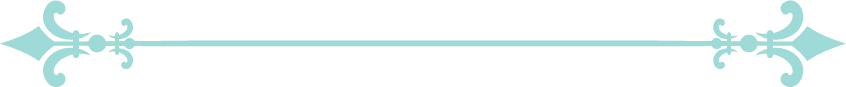 点击此处添加标题
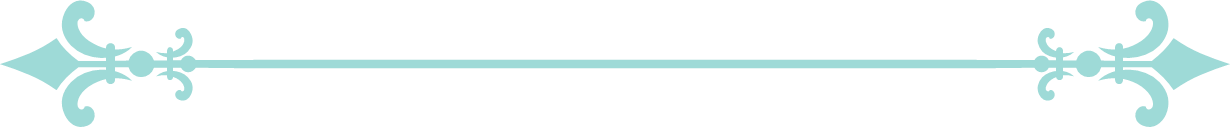 点击此处输入标题
点击此处输入文字点击此处输入文字点击此处输入文字点击此处输入文字
点击此处输入标题
点击此处输入文字点击此处输入文字点击此处输入文字点击此处输入文字点击此处输入文字
点击此处输入标题
点击此处输入文字点击此处输入文字点击此处输入文字点击此处输入文字点击此处输入文字
点击此处输入标题
点击此处输入文字点击此处输入文字点击此处输入文字点击此处输入文字
点击此处添加标题
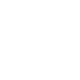 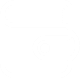 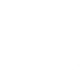 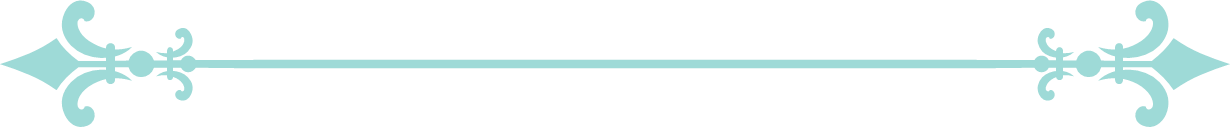 点击此处输入标题
点击此处输入文字点击此处输入文字点击此处输入文字点击此处输入文字点击此处输入文字
点击此处输入标题
点击此处输入文字点击此处输入文字点击此处输入文字点击此处输入文字点击此处输入文字
点击此处输入标题
点击此处输入文字点击此处输入文字点击此处输入文字点击此处输入文字点击此处输入文字
点击此处输入标题
点击此处输入文字点击此处输入文字点击此处输入文字点击此处输入文字点击此处输入文字
点击此处添加标题
01
03
02
04
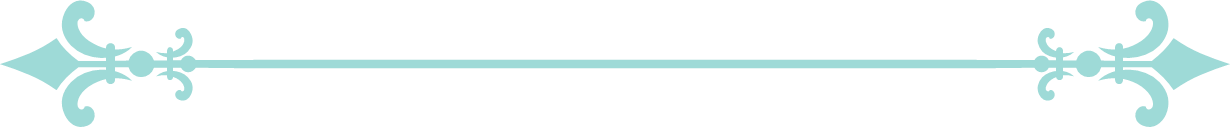 输入标题
点击此处输入文字点击此处输入文字点击此处输入文字点击此处输入文字点击此处输入文字
输入标题
点击此处输入文字点击此处输入文字点击此处输入文字点击此处输入文字点击此处输入文字
输入标题
点击此处输入文字点击此处输入文字点击此处输入文字点击此处输入文字点击此处输入文字
输入标题
点击此处输入文字点击此处输入文字点击此处输入文字点击此处输入文字点击此处输入文字
点击此处添加标题
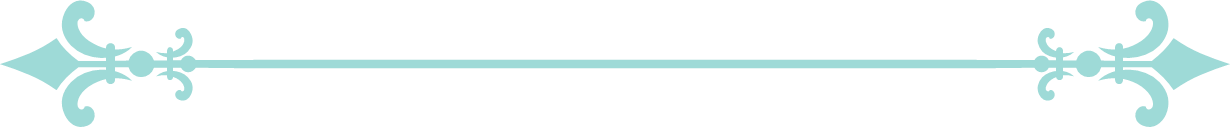 输入标题
点击此处输入文字点击此处输入文字点击此处输入文字点击此处输入文字点击此处输入文字
输入标题
点击此处输入文字点击此处输入文字点击此处输入文字点击此处输入文字点击此处输入文字
STEP  01
STEP  02
STEP  03
STEP  04
输入标题
点击此处输入文字点击此处输入文字点击此处输入文字点击此处输入文字点击此处输入文字
输入标题
点击此处输入文字点击此处输入文字点击此处输入文字点击此处输入文字点击此处输入文字
01     点击此处输入标题
02     点击此处输入标题
03     点击此处输入标题
04     点击此处输入标题
目录
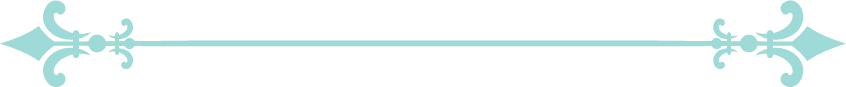 点击此处添加标题
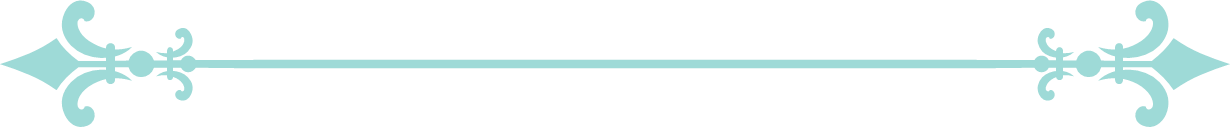 01
02
03
04
输入标题
点击此处输入文字点击此处输入文字点击此处输入文字点击此处输入文字点击此处输入文字
输入标题
点击此处输入文字点击此处输入文字点击此处输入文字点击此处输入文字点击此处输入文字
输入标题
点击此处输入文字点击此处输入文字点击此处输入文字点击此处输入文字点击此处输入文字
输入标题
点击此处输入文字点击此处输入文字点击此处输入文字点击此处输入文字点击此处输入文字
01
02
03
04
输入标题
输入标题
输入标题
输入标题
点击此处添加标题
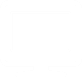 点击此处输入文字点击此处输入文字点击此处输入文字点击此处输入文字
点击此处输入文字点击此处输入文字点击此处输入文字点击此处输入文字
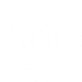 点击此处输入文字点击此处输入文字点击此处输入文字点击此处输入文字
点击此处输入文字点击此处输入文字点击此处输入文字点击此处输入文字
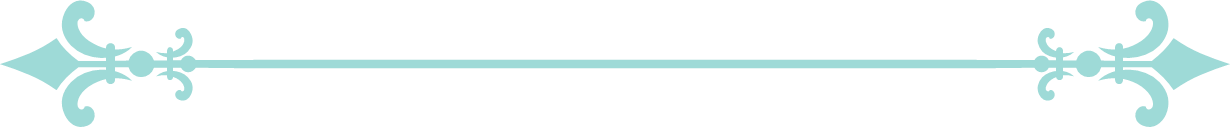 输入标题
输入标题
输入标题
输入标题
输入标题
点击此处输入文字点击此处输入文字点击此处输入文字点击此处输入文字
输入标题
点击此处输入文字点击此处输入文字点击此处输入文字点击此处输入文字
点击此处添加标题
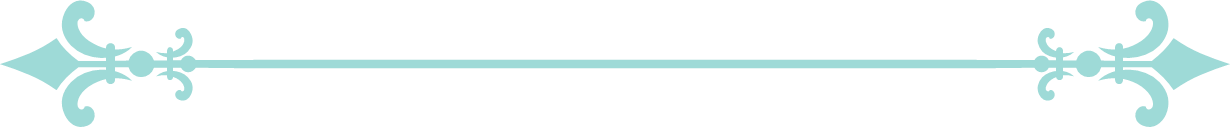 此处输入标题
此处输入标题
此处输入标题
此处输入标题
此处输入标题
点击此处输入文字点击此处输入文字点击此处输入文字点击此处输入文字点击此处输入文字点击此处输入文字点击此处输入文字点击此处输入文字点击此处输入文字
点击此处输入文字点击此处输入文字点击此处输入文字点击此处输入文字点击此处输入文字点击此处输入文字点击此处输入文字点击此处输入文字点击此处输入文字
点击此处输入文字点击此处输入文字点击此处输入文字点击此处输入文字点击此处输入文字点击此处输入文字点击此处输入文字点击此处输入文字点击此处输入文字
点击此处输入文字点击此处输入文字点击此处输入文字点击此处输入文字点击此处输入文字点击此处输入文字点击此处输入文字点击此处输入文字点击此处输入文字
点击此处输入文字点击此处输入文字点击此处输入文字点击此处输入文字点击此处输入文字点击此处输入文字点击此处输入文字点击此处输入文字点击此处输入文字
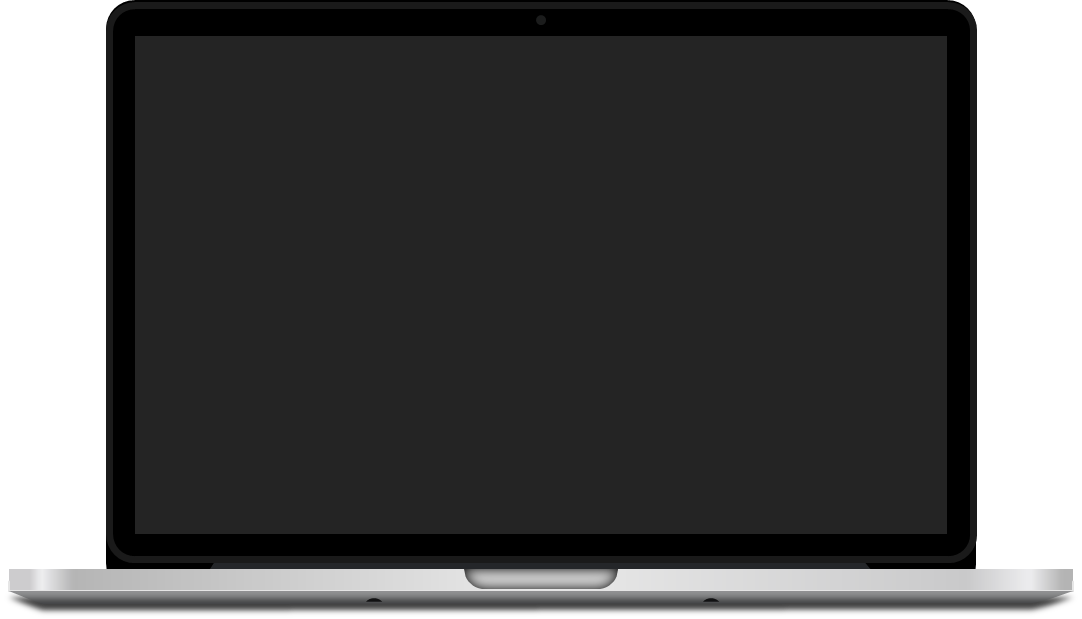 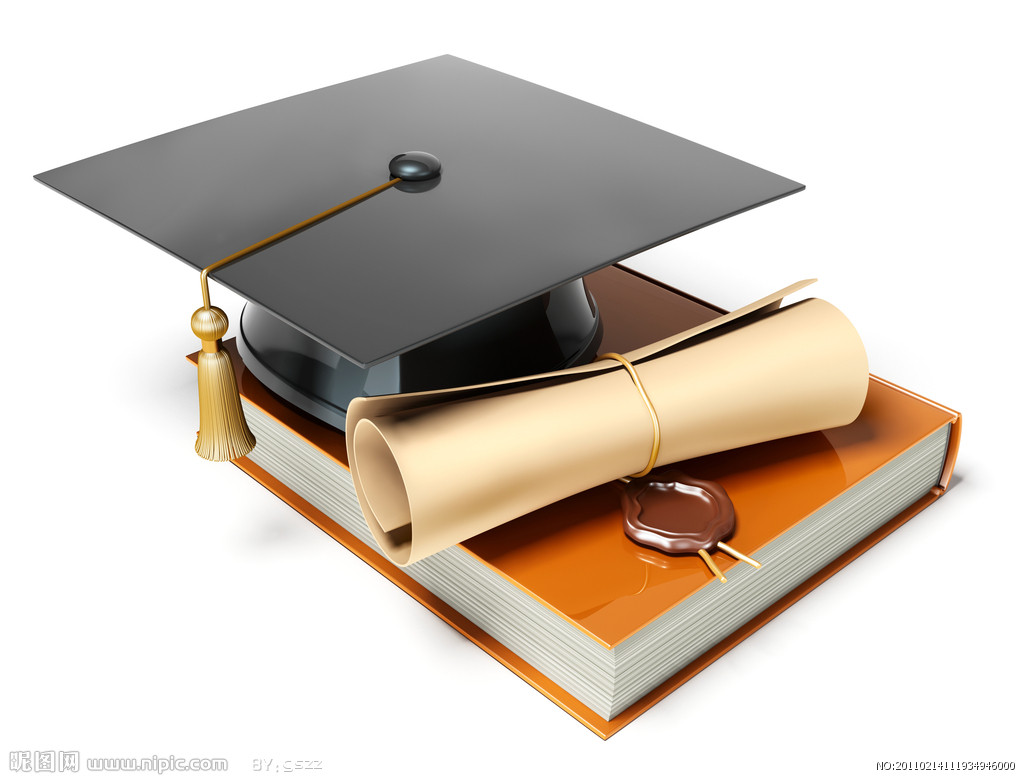 点击此处添加标题
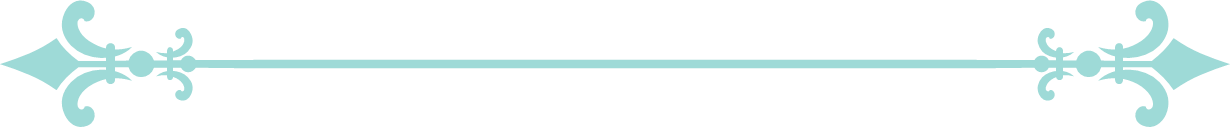 输入标题
点击此处输入文字点击此处输入文字点击此处输入文字点击此处输入文字点击此处输入文字点击此处输入文字点击此处输入文字点击此处输入文字点击此处输入文字
输入标题
点击此处输入文字点击此处输入文字点击此处输入文字点击此处输入文字点击此处输入文字点击此处输入文字点击此处输入文字点击此处输入文字点击此处输入文字
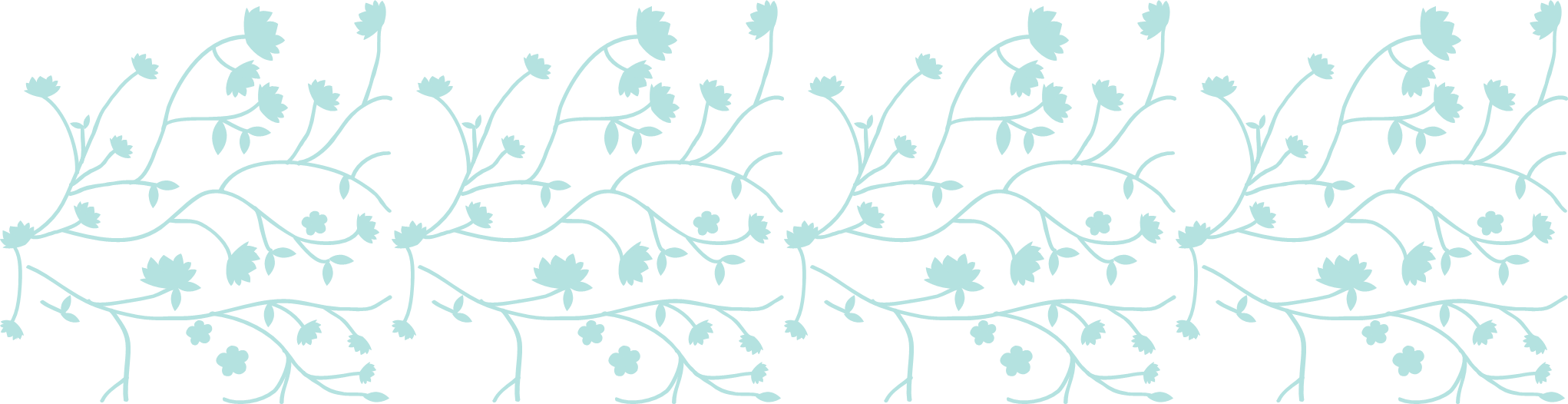 谢谢大家  敬请指正
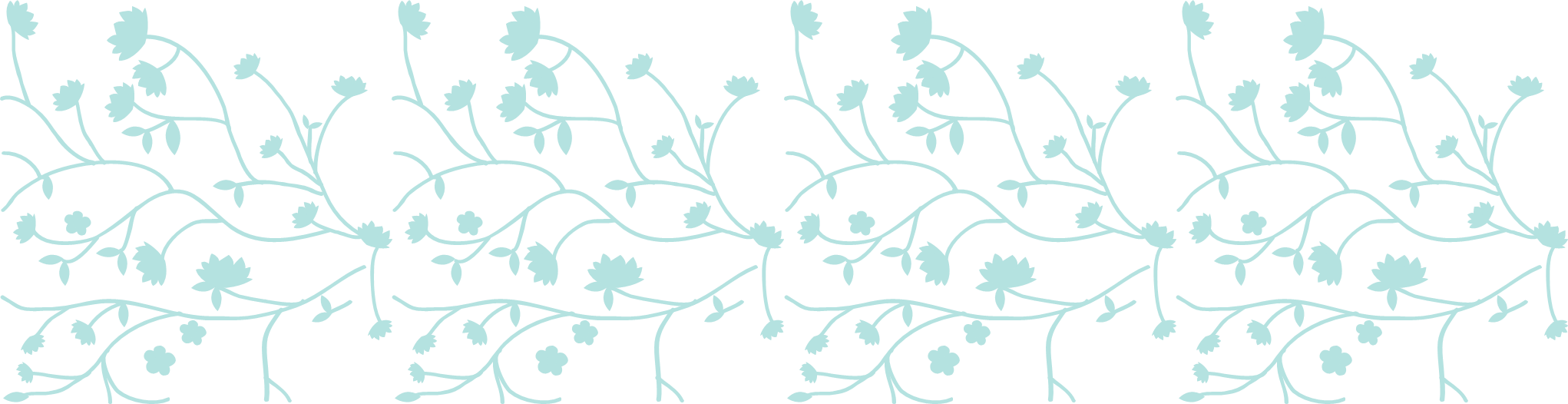